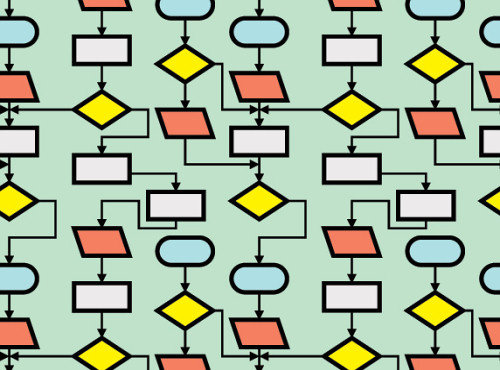 Creative Solutions for Managing eResources Workflow
Laura Edwards and Kelly Smith 
OVGTSL Conference
May 21, 2010
Workflow	                                                  Tools
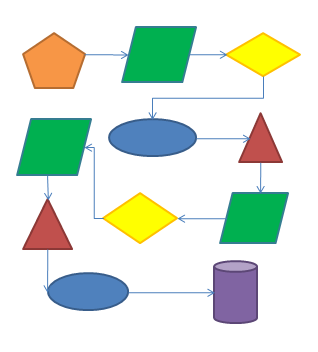 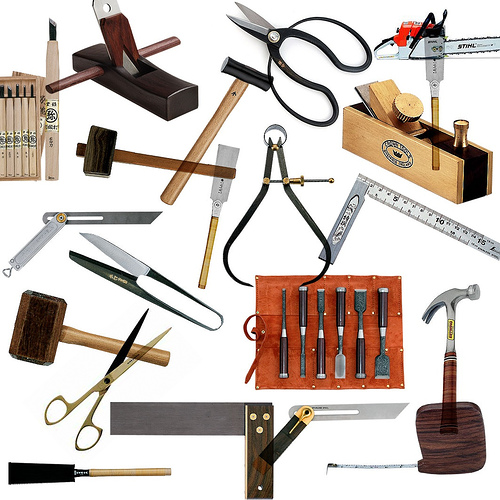 http://www.flickr.com/photos/geishaboy500/100043823
[Speaker Notes: 2 basic components to successful eResource management]
Process Mapping
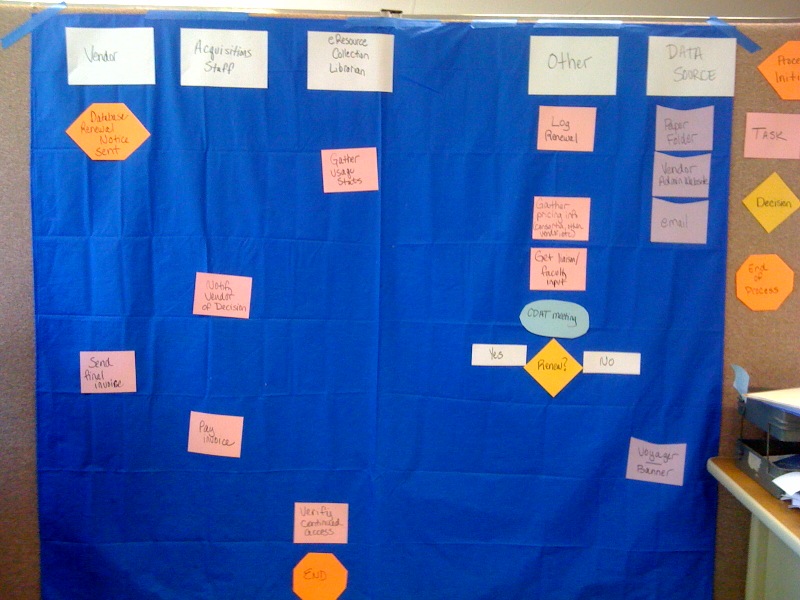 [Speaker Notes: Process Mapping]
Database “Before” Workflow
Vendor
Acquisitions Staff
eResource Librarian
Administrative Coordinator
Collection Dev. Cte.
Tools
Paper Folder/File Cabinet
Renewal Notice
Log Renewal
Email/phone w/vendor/consortia
Vendor Admin Sites
Investigate Pricing
Get Usage Stats
Renew?
SharePoint Meeting Minutes
Send Invoice & License
Notify Vendor
Maybe
Yes/no
Get input from Liaison/ Fac
Pay Invoice
Voyager & Banner
Approve payment
Verify Continued Access
End
Database “After” Workflow
Vendor/Agent
Acquisitions Staff
eResource  Collection Librarian
Administrative Coordinator
Collection Dev. Cte.
Tools
SharePoint Master eResources Excel File
Renewal Notice
Log Renewal
Investigate Pricing
Email/phone w/vendor/consortia
Vendor Admin Sites
Get Usage Stats
Shared Network “N” Drive
Get input from Liaison/ Fac
Renew?
SharePoint Meeting Minutes
Notify Vendor
Yes/no
Send Invoice/ License
License?
Yes
Voyager & Banner
Sign License
No
Pay Invoice
Approve Payment
Notify eResource Access Librarian
[Speaker Notes: Goals:
~ more efficient
~ better tracking of historical decisions, etc.]
Database Tools
“The Sharepoint Spreadsheet” – Over 170 licensed eResources tracked
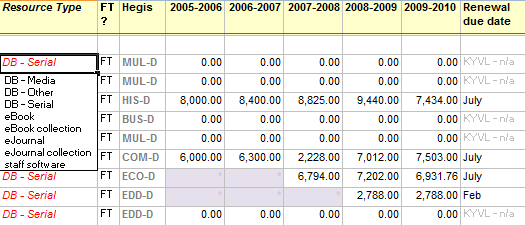 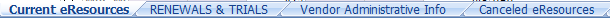 [Speaker Notes: Benefits of Sharepoint (Microsoft’s web-based collaboration tool)

 good for creating single tracking documents that are updated by multiple people
 only one person can edit at a time – prevents version problems
 web-based – accessible from anywhere
 private and secure – login authenticated using campus credentials
 flexible – can add columns, tabs, etc., as needed
 small learning curve – staff already know how to use Excel
 basic alerts built in – can get email notification when files for which you’ve set up an alert have been edited]
Database Tools
“The Sharepoint Spreadsheet” – Over 170 licensed eResources tracked
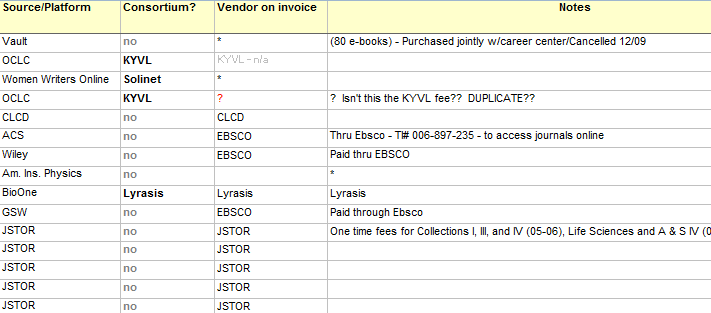 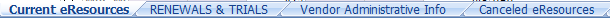 [Speaker Notes: Drawbacks of Sharepoint:

 Interface has some glitches – sometimes users end up in endless login loop
 Folder/file structure not easily changed.  Cannot move files from one folder to another.]
Database Tools
“The Sharepoint Spreadsheet” – Renewals Tab
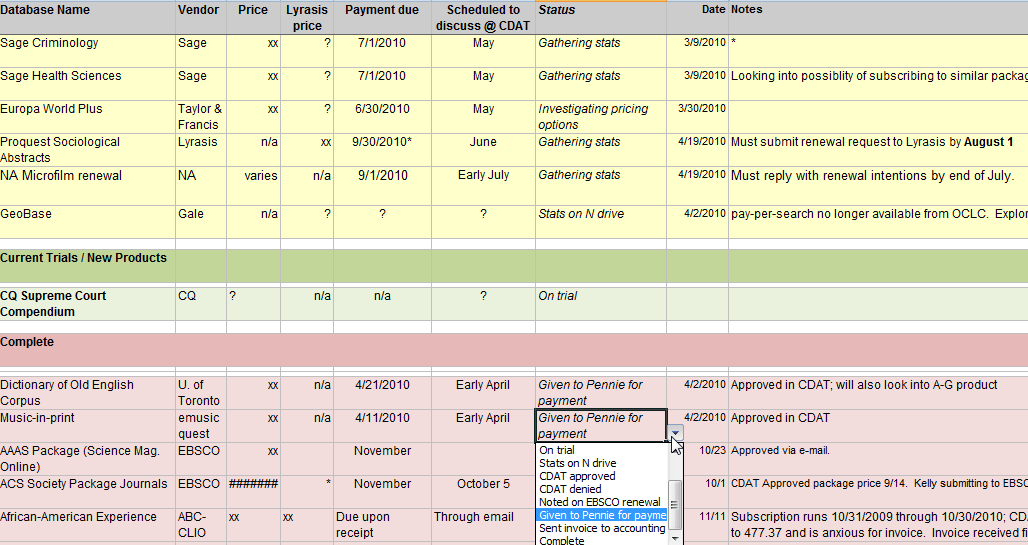 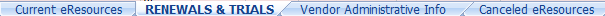 [Speaker Notes: Separate tab to track a specific workflow - renewals]
Database Tools
“The N Drive” – Usage Stats Folder
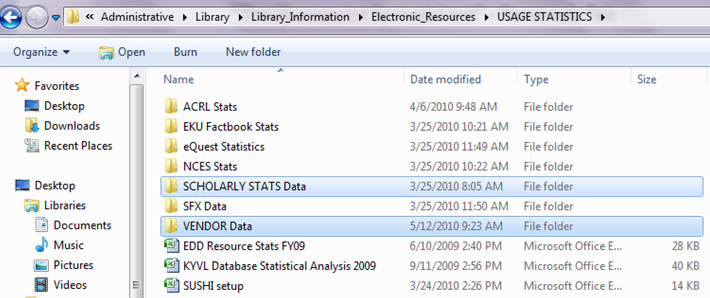 [Speaker Notes: Ndrive (our shared network drive) 

Benefits to this tool
 Good for storing and organizing sets of files = virtual file cabinet.  

Drawbacks
 There’s not a way to tell if someone else is currently editing, so when multiple people edit N drive documents, there’s a potential for version conflicts.
 Not available from the web.  Can use VPN to access, but this is more complicated.
 For stats, no way to pull reports.  Files are static. We will soon be tracking all of this in SFX’s USTAT service, which includes Sushi cabability as well as other more advanced reporting tools.]
eBooks  “Before” Process
Vendor
Acquisitions Staff
eResource  Collection Librarian
eResource Support Staff
Tools
Paper Folder/File Cabinet
eBook order placed
eMail
Discover that record is needed.
Invoice in Voyager
Vendor Admin Sites
Voyager & Banner
OCLC
Import and edit MARC record file
MarcEDIT
End
eBooks “After” Process
Vendor
Acquisitions Staff
eResource  Collection Librarian
eResource Access Librarian
eResource Support Staff
Tools
eBook order placed
Paper Folder/File Cabinet
Import and edit MARC record file
MarcEDIT
Notify eResource Librarian
eMail
Voyager & Banner
Vendor Admin Sites
Log Import file information
N Drive
OCLC
Notify Co-workers
eMail
eMail
Activate SFX Portfolios
Invoice in Voyager
SFX
Update non/NetLibrary holdings in OCLC
End
[Speaker Notes: Support staff integration?  More complexity involved.]
eBook Tools
Sharepoint Manual
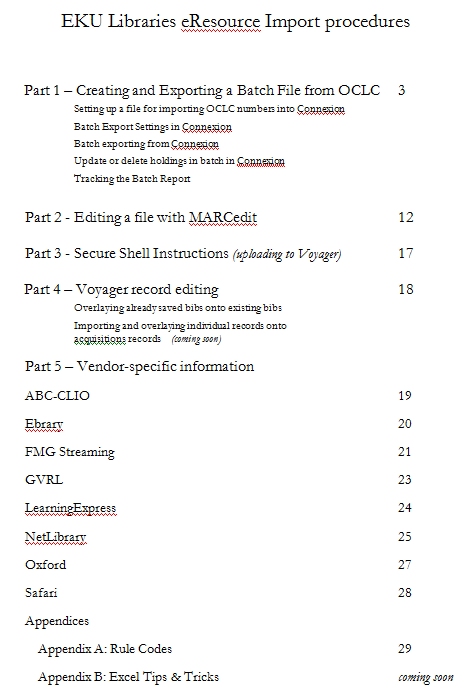 [Speaker Notes: Having all the information about eBooks in one place is invaluable.
Details the differences between vendors.]
eBook Tools
Sharepoint Manual
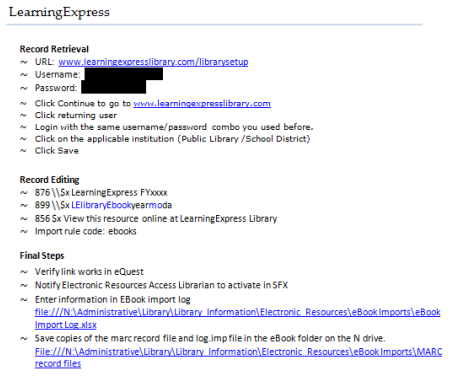 [Speaker Notes: Example of vendor details

Record Retrieval details

Record Editing details
876 field for tracking fiscal year ebook purchases.  is pulled into holdings record during bulk import.
899 field for tracking record file import names
856 field is pulled into holdings record during import

Process/follow through reminders.]
eBook Tools
N Drive
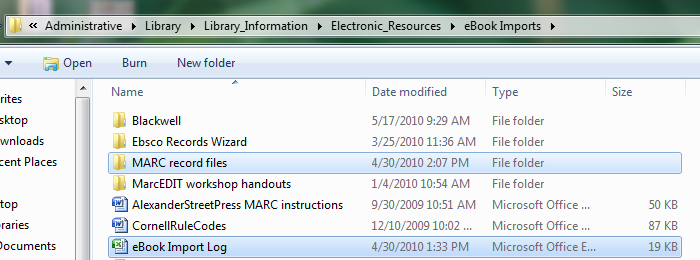 [Speaker Notes: N drive used for logging data and storing files.  Simpler than using Sharepoint because Sharepoint requires more time consuming upload process.  Shared drive is just drag and drop.]
eBook Tools
N Drive Import Log
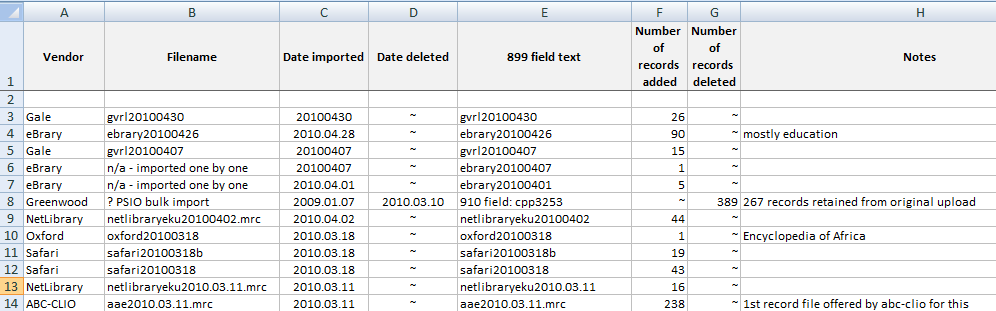 [Speaker Notes: ~Recently standardized the file names.  
~Can quickly sort and get numbers for reporting by publisher, etc.]
eBook Tools
N Drive Record File Folder
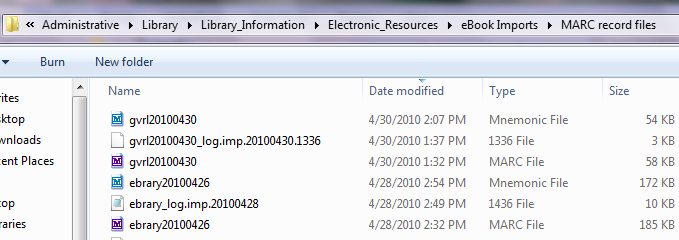 [Speaker Notes: ~Use the Voyager import log to derive list of Bib numbers to forward to Acquisitions Staff
~Use the marcrecord file to derive list of isbns for uploading to SFX]
Journal Renewals Process
Data Source
eResource Collection Librarian
eResource Access Librarian
eResource Support Staff
Liaisons
Tools
Renewal cycle begins
Serial Change spreadsheet
Voyager
Compile print usage data
Gather online usage data
Scholarly Stats
eResource Librarians meet with Liaisons
Make notes (access issues, alternate availability, etc.)
Voyager
Vendor websites
Renew, cancel, or change format
Submit changes to Ebsco
SFX
Ebsconet
Make notes in Acquisitions module
Activate / deactivate online
Begin closeout process
eJournal Tools
Sharepoint Serial Change List
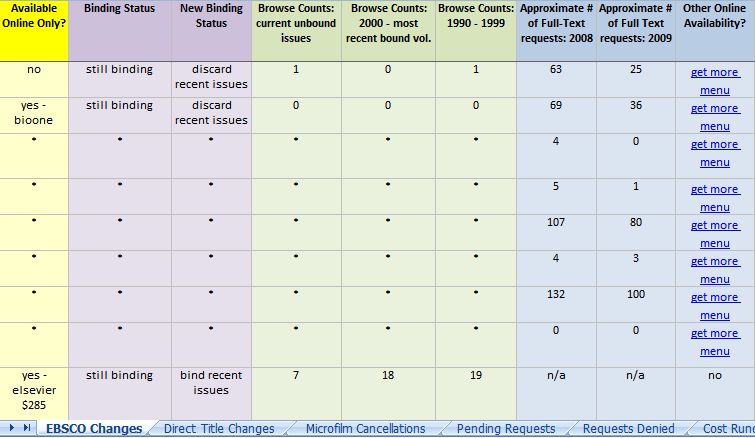 [Speaker Notes: Serial change list is based on report generated from Ebsco

Includes data liaisons can use to make decisions – will be maintained list to list so data does not need to be re-entered
Helps cont. resources team track close-outs, online activations, reasons for cancellation]
eJournal Tools
Sharepoint Title Change List
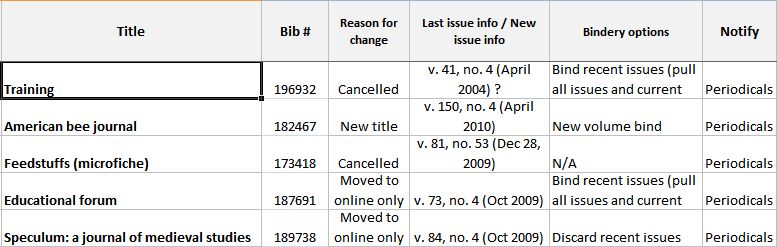 [Speaker Notes: Serial workflow list tracks title changes (cancellations, print to online, title changes)

Used to be one title per document, printed out – who was keeping track of these?
decided that spreadsheet more efficient, keeps info in one place, helps cont resources staff member with binding

Problems – yet another spreadsheet to keep track of, confusion over who marks each title complete in the spreadsheet (staff member who touches title last not comfortable)]
Next Step:  How to *Manage* workflows
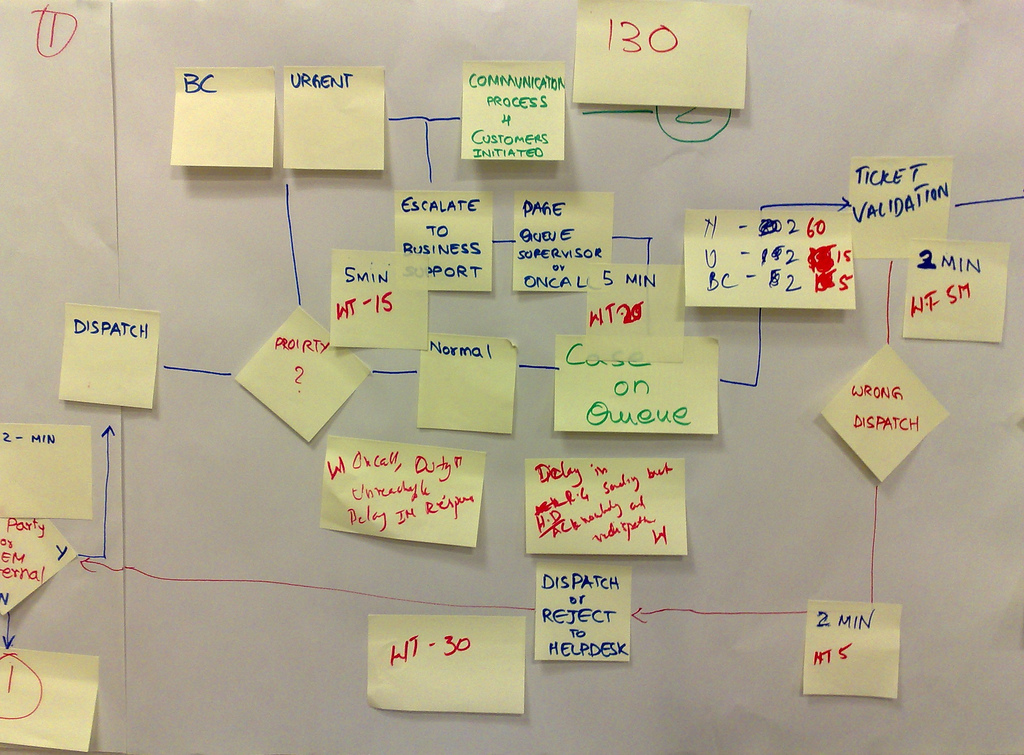 Image credit: http://www.flickr.com/photos/38033723@N00/3285689600/
[Speaker Notes: Next step: Identifying a tool that helps manage the workflow.  

Discuss failure of most ERM systems to achieve this.  Typically ERMs are containers for “stuff” that require a lot of manual entry.  “Ticklers” and “Reminders” are not adequate substitutes for actual workflow management.

We are exploring 2 possibilities:

FOOTPRINTS TICKETING SOFTWARE
Benefits:
“free”
Will allow us to track workflow from staff member to staff member.
Central space to store correspondence about a resource – can get stuff out of hidden email folders.

Drawbacks:
Extended set-up time – relying on campus IT to get it started
Does not talk to existing library tools.


ERM ESSENTIALS
Benefits:

Integrates some existing tools (EBSCOnet)
Built on existing knowledge base – limits need for manual entry
Reporting functions
Will eventually have usage stats service integrated in the software.

Drawbacks:
$$
Non EBSCO purchased material requires manual entry]
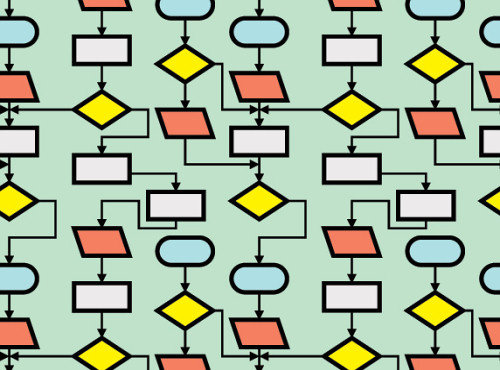 Thank You!


Laura Edwards
Electronic Resources Access Librarian
Eastern Kentucky University Libraries
laura.edwards@eku.edu


Kelly Smith
Electronic Resources Collection Librarian
Eastern Kentucky University Libraries
kelly.smith2@eku.edu